Государственная система правовой информации 

Официальный интернет-портал правовой информации

ИПС «Законодательство России»
Докладчик: 
Кармаков Олег Анатольевич
Тверь, 2017
1
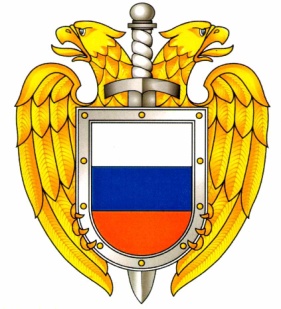 ПРАВОВАЯ ИНФОРМАТИЗАЦИЯ РОССИИ
Концепция правовой информатизации России
Указ Президента Российской Федерации от 28 июня 1993г.
Государственная система правовой информации
Главные цели :
2
Государственная система правовой информации
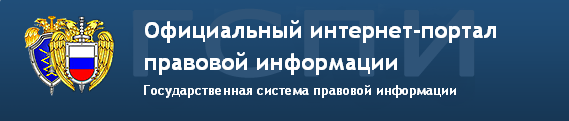 www.pravo.gov.ru
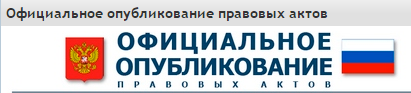 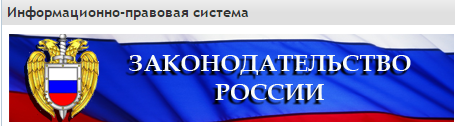 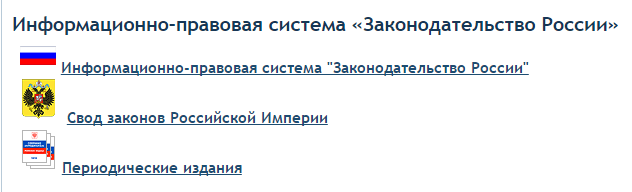 3
Официальное опубликование правовых актов
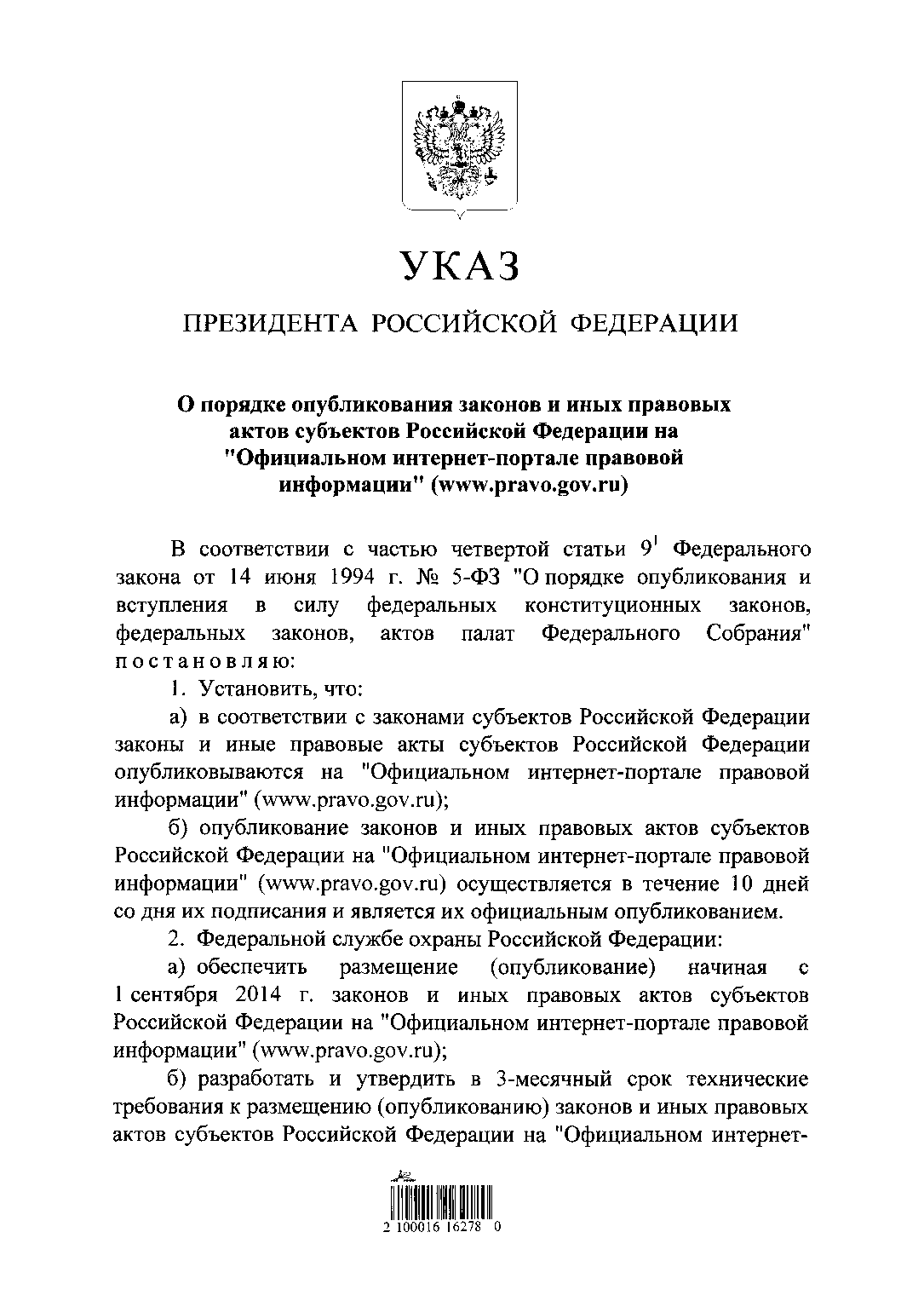 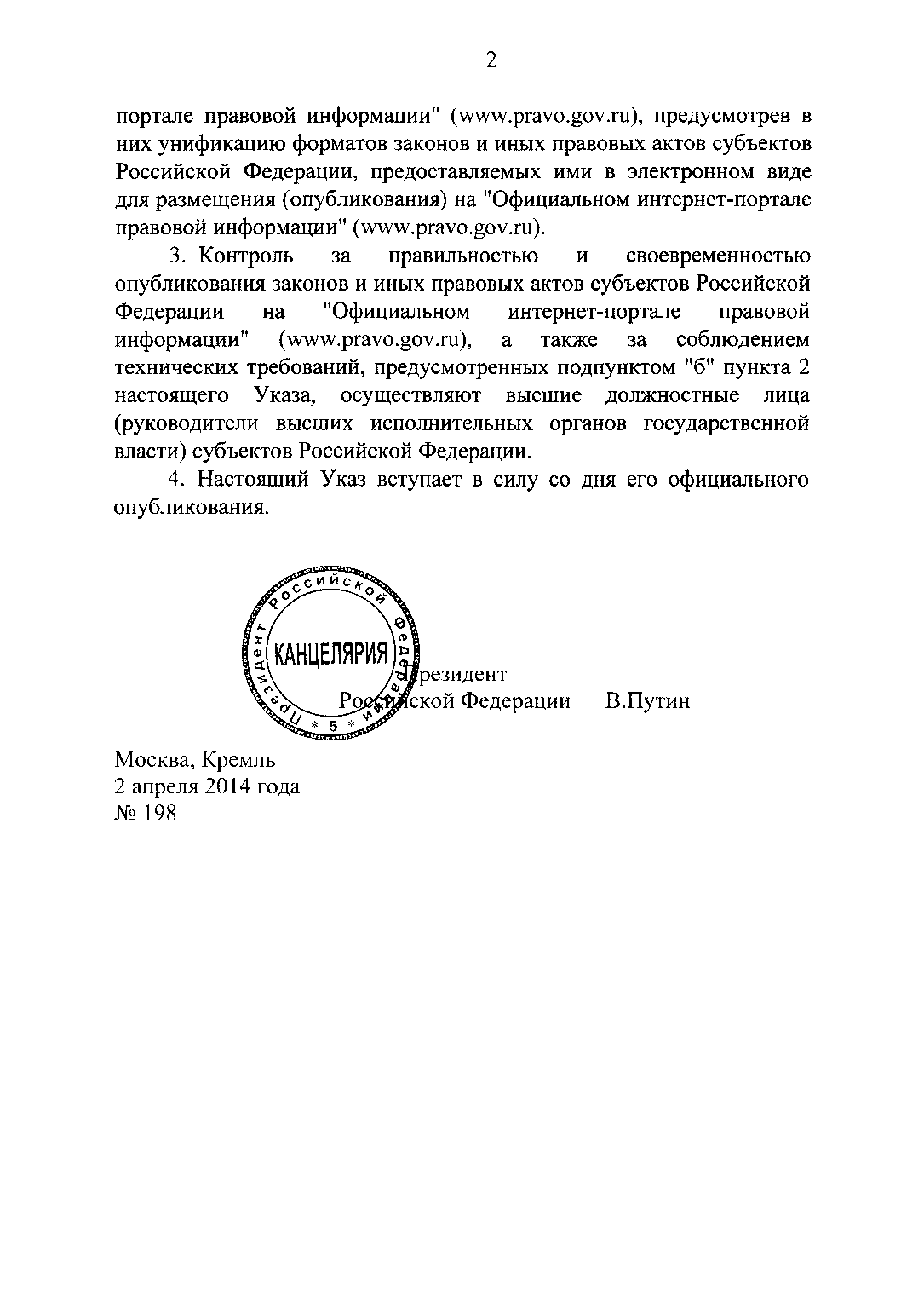 4
4
www.pravo.gov.ru
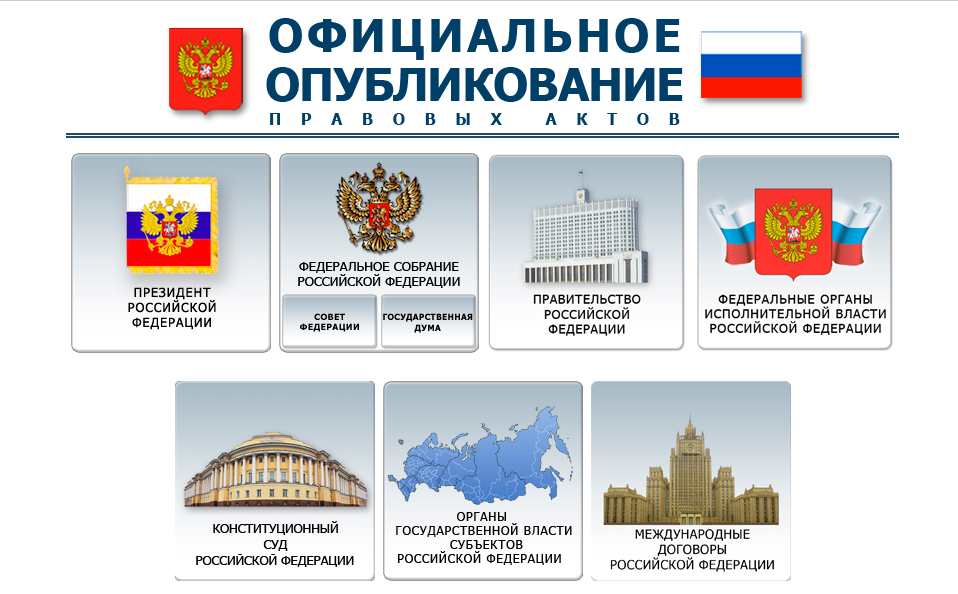 5
www.pravo.gov.ru
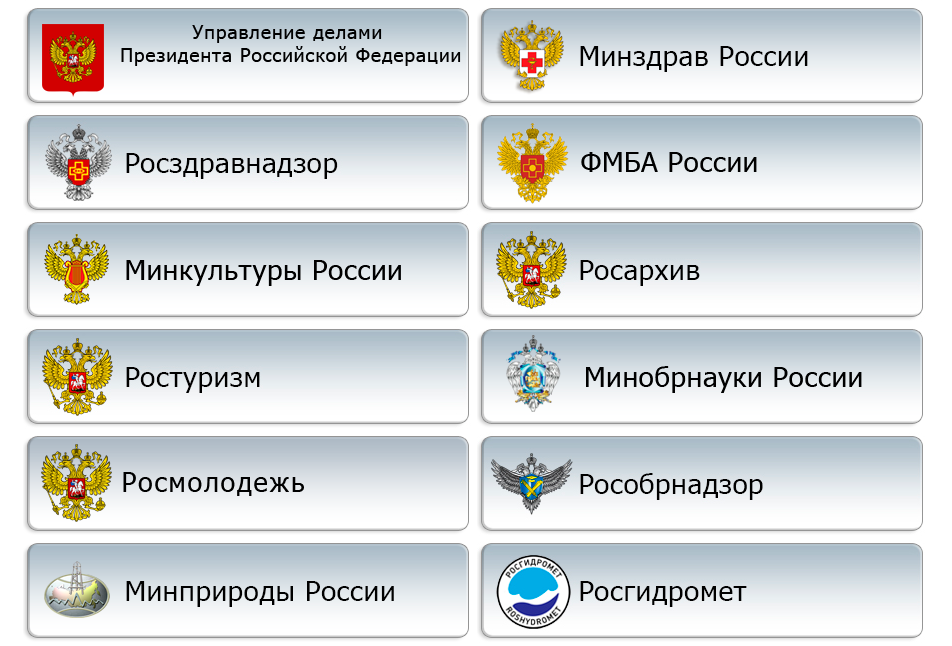 6
www.pravo.gov.ru
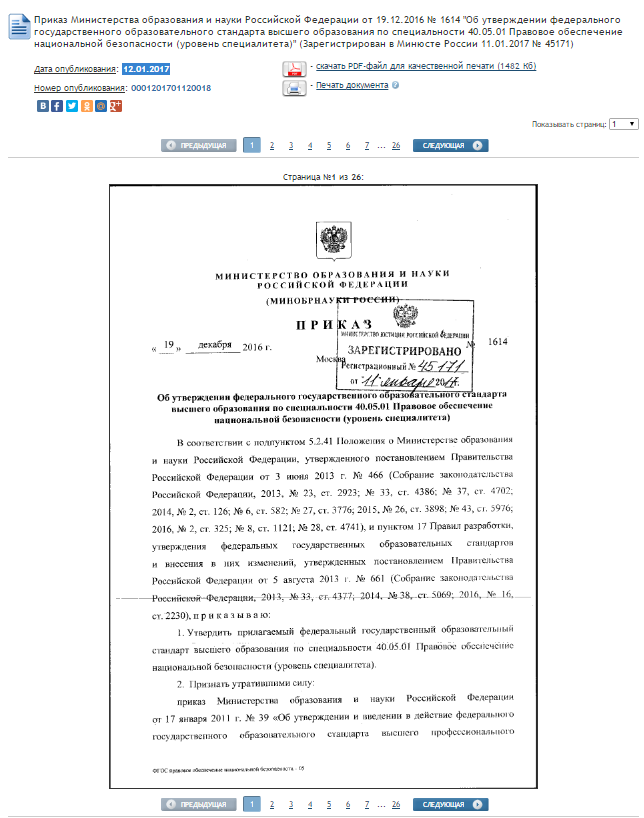 7
www.pravo.gov.ru
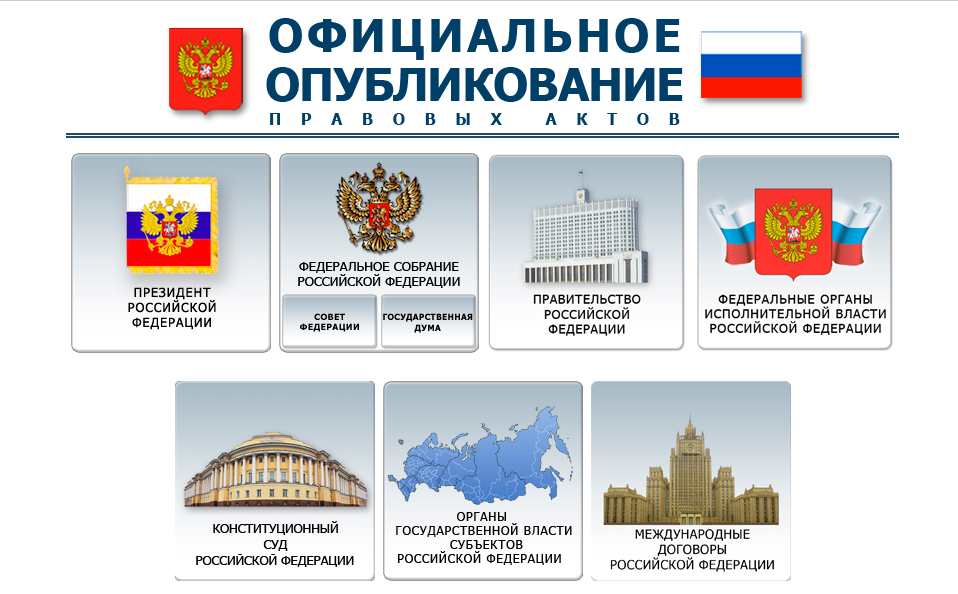 8
www.pravo.gov.ru
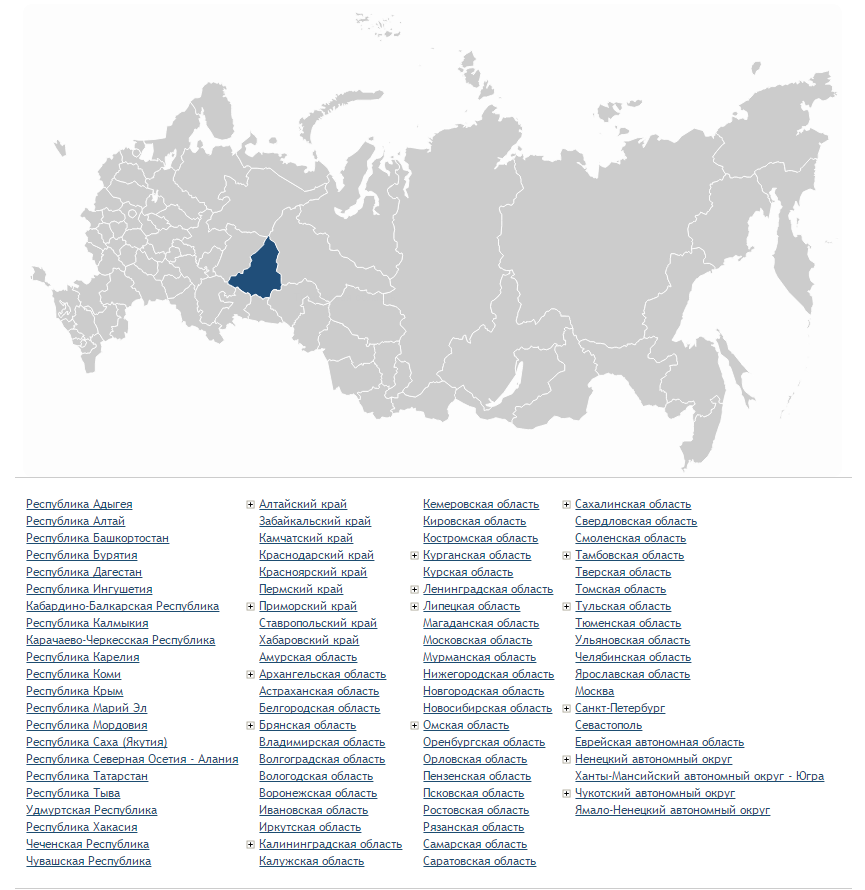 9
www.pravo.gov.ru
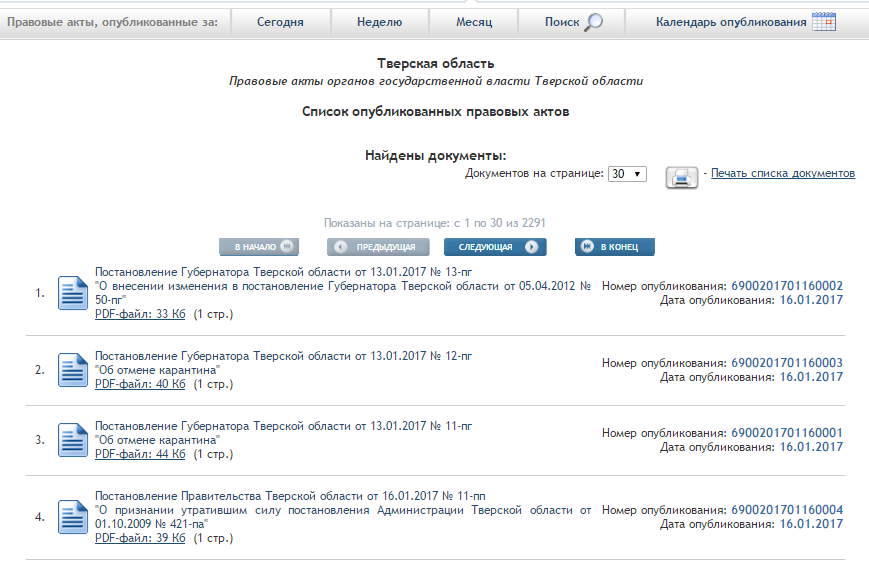 10
www.pravo.gov.ru
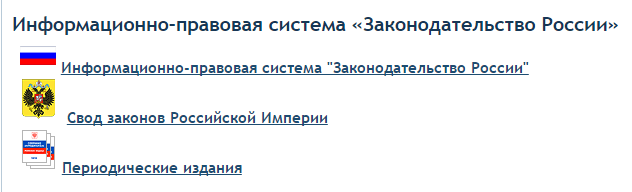 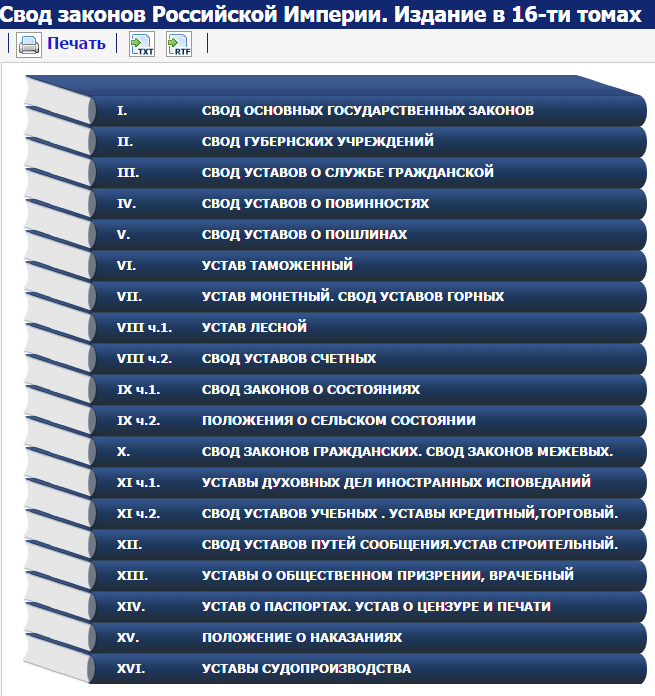 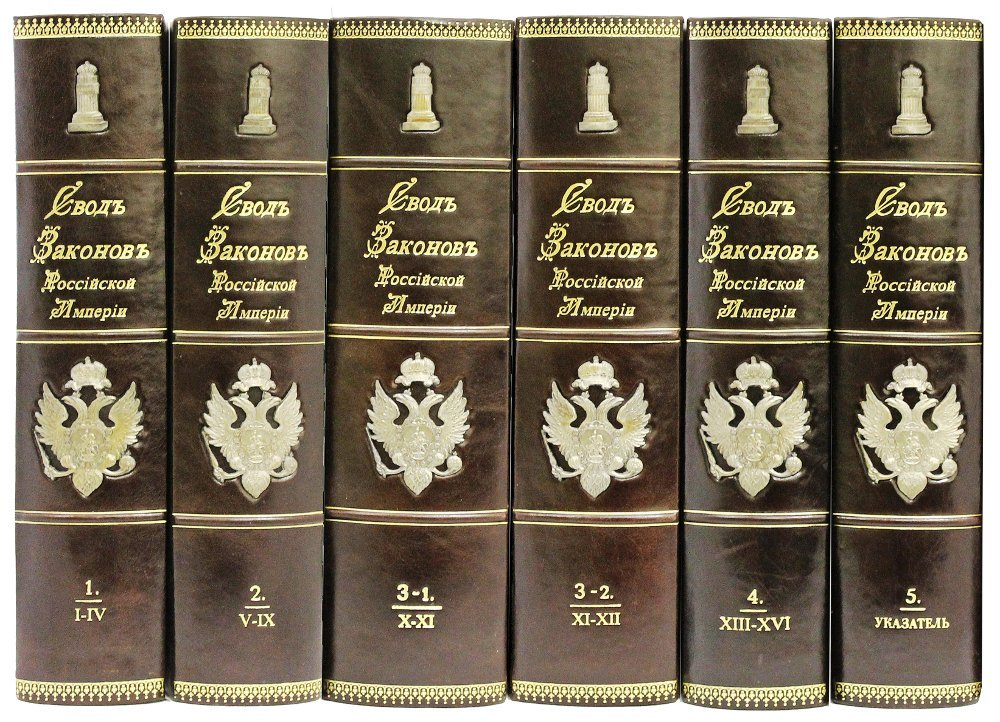 11
www.pravo.gov.ru
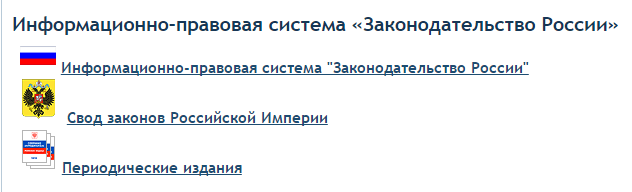 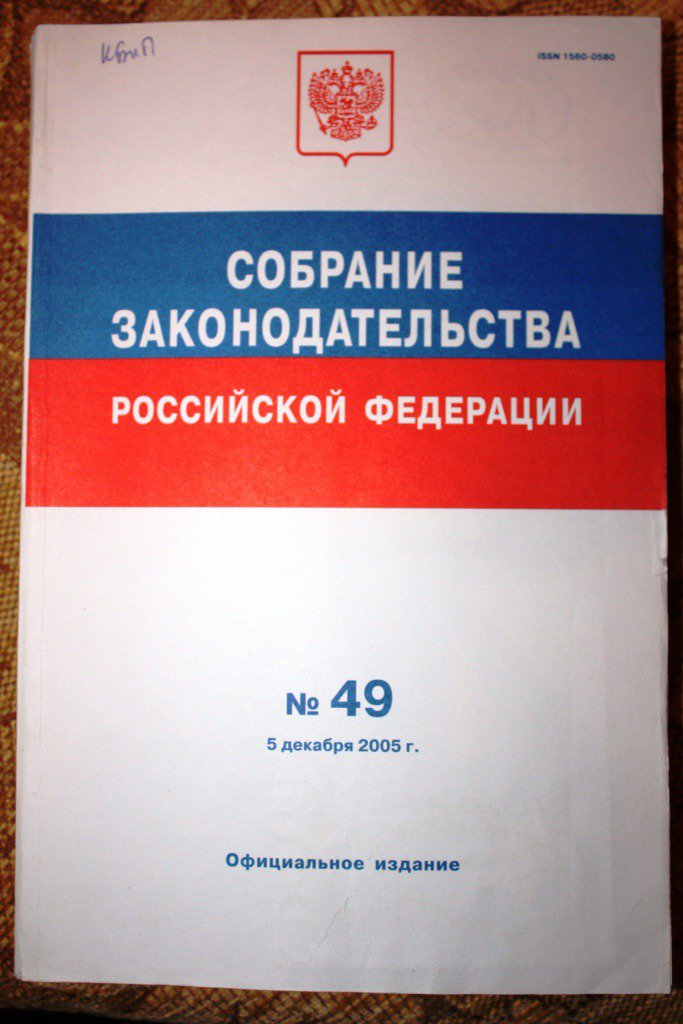 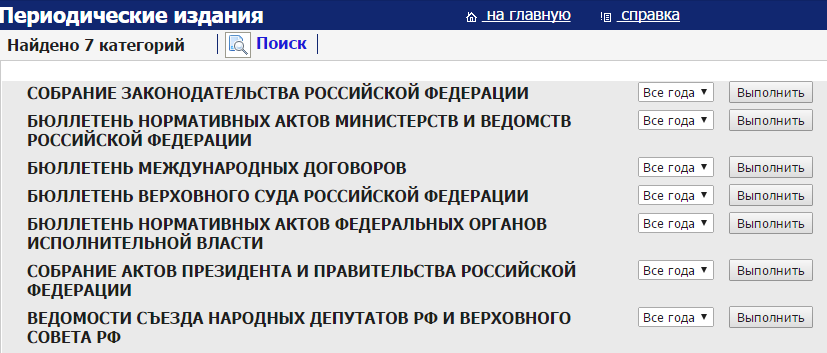 12
www.pravo.gov.ru
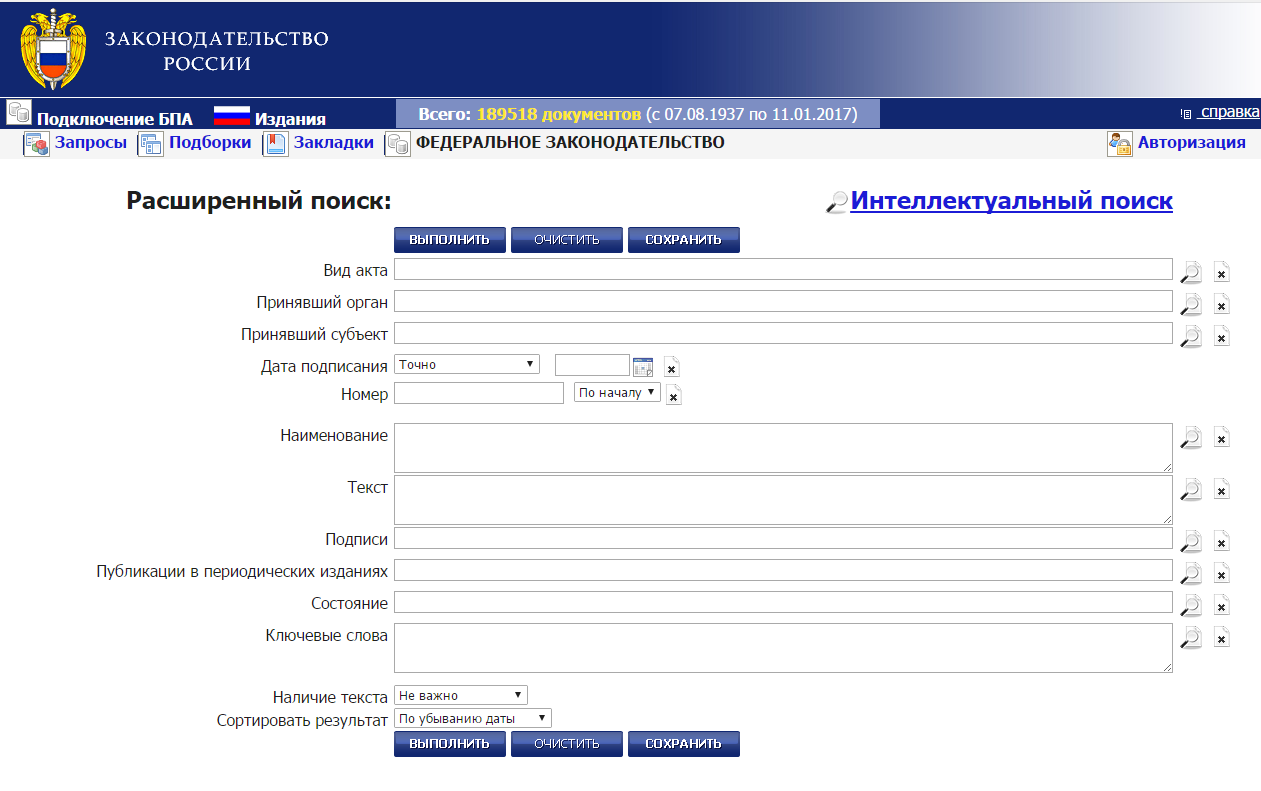 13
www.pravo.gov.ru
14
Преимущества Портала www.pravo.gov.ru
оперативность
достоверность
простота и удобство поиска опубликованных документов
обеспечение своевременного вступления документа в силу
неограниченный «тираж» публикуемых правовых актов
15
Государственная система правовой информации
100% охват субъектов Российской Федерации;

более 2,5 млн. правовых актов федерального и регионального уровней;

более 15 тыс. корпоративных пользователей в государственных органах;

более 40 тыс. публичных центров (пунктов доступа) к правовой 
информации на базе общедоступных библиотек, учебных заведений, почтовых отделений и т.п. на территории Российской Федерации;

более 120 центров публичного доступа к российской правовой информации за рубежом;

круглосуточный свободный бесплатный доступ к российской правовой информации в сети Интернет.
16
Спасибо за внимание
Кармаков Олег Анатольевич
телефоны: (4822) 35-88-72, 8-904-026-7255

Тверь, 2017